Equality, Diversity and Inclusion in [insert department (i.e. Engineering)]
Tutorial 8 – Read and Critique 
[insert speaker’s names]
Menti - Attendance
[insert menti meter code]
[insert menti meter QR code]
Term 2 Structure – Week by Week
[Speaker Notes: [Change dates]]
Today’s Structure
Submission Requirements
Submission requirements:
Maximum of two A4 pages
No front page nor appendices
References required if relevant, style is student choice
Submit via Blackboard – March 28th
[Speaker Notes: [Change dates]]
Q&A
[insert QR code for mentimeter quiz]
Provide feedback!
https://forms.office.com/e/pHBZpniFvB
If you used this resource, please take the time to fill out this form to provide your feedback.

If you have any questions or require more information about the REET (Resources for Embedding EDI in Teaching) project, please contact the Project Lead using the following contact details:  

Chloe Agg c.agg@imperial.ac.uk
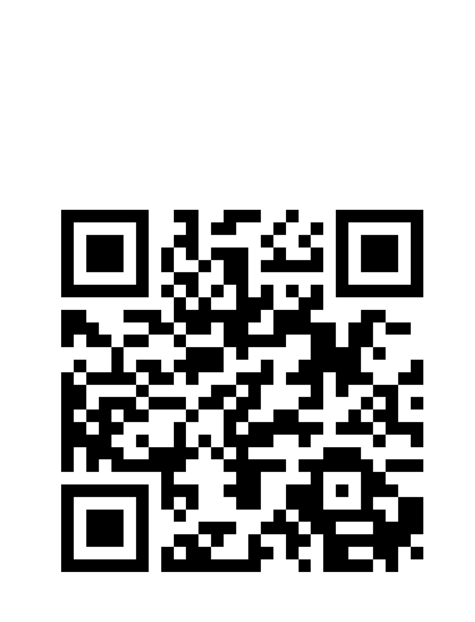